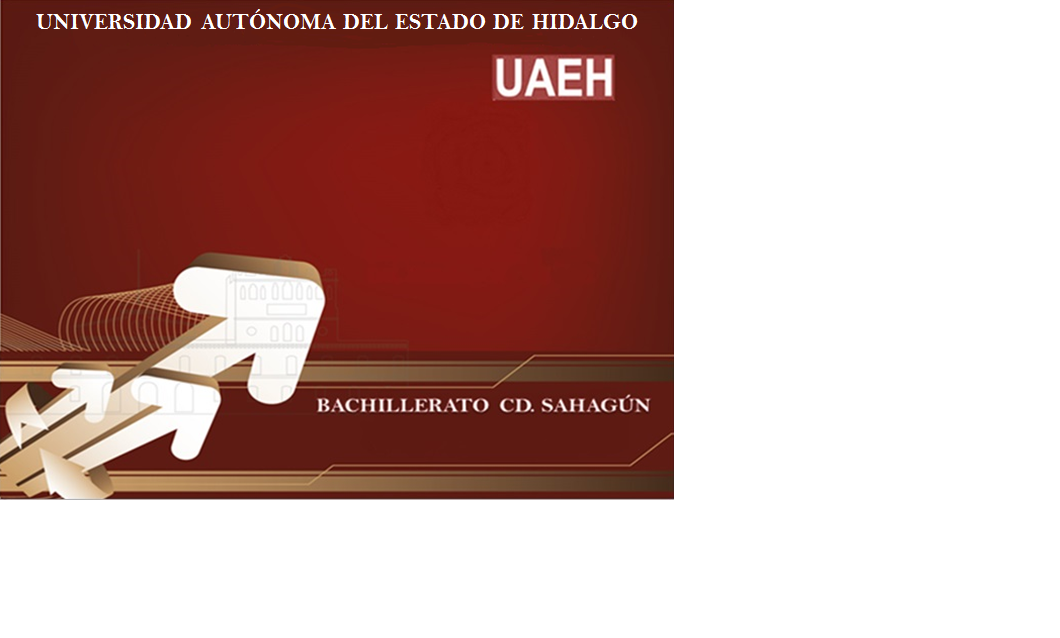 ÁREA ACADÉMICA: Matemáticas TEMA: Ley de senos
PROFESOR: Mtra. Diana A. Romero FuentesPERIODO: Enero – Junio 2017
TEACHER:
MTE. HEIDI ZAMORA NAVA

SEMESTER:
January – May, 2015
Ley se senos
Competencia Disciplina

Formula y resuelve problemas matemáticos , aplicando diferentes enfoques.
Abstrac
Resumen
La ley de seno es una relación de tres igualdades que siempre se cumplen entre los lados y ángulos de un triángulo cualquiera.  En ocasiones necesitarás resolver ejercicios que envuelven triángulos que no son rectángulos.  La ley del Seno y la del coseno son muy convenientes para resolver problemas de triángulos en los que no hay ningún ángulo rectángulo como los discutidos en la sección de trigonometría básica.
The law of sine is a relation of three equalities that always are fulfilled between the sides and angles of any triangle. Sometimes you will need to work out exercises that involve triangles that are not rectangles. The law of the Sine and the cosine are very convenient to solve problems of triangles in which there is no rectangle angle as discussed in the basic trigonometry section.
Ley de Senos
La razón que existen entre un lado de un triángulo oblicuángulo  y el seno del ángulo  opuesto  a dicho lado es proporcional a la misma razón  entre  los lados y los ángulos restantes.
C
b
a
La ley de senos se  utiliza cuando:
Los datos conocidos son 2 lados  y el ángulo opuesto a uno de ellos.

Los datos conocidos son 2 ángulos y cualquier  lado.
A
B
c